Prezentacija, matematika VIII razred
Kupa:Coop's Shot Tower
Milica Radovíć, VIII3
Beograd
04.04.2020. godine
Coop's Shot Tower je istorijska zgrada koja se nalazi u Melburnu (Australija) i koja je sluzila za izradu olovne municije. Izgradjena je 1889 godine, a onda je, kako bi bila sačuvana, integrisana u Melbourne Central Complex (trzni centar) i sakrivena ispod staklene kupole, visine 84 m, oblika kupe...
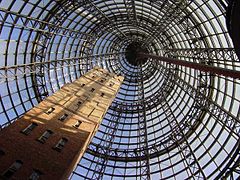 Visina = 84 m
Procenjeni precnik osnove = 80 m
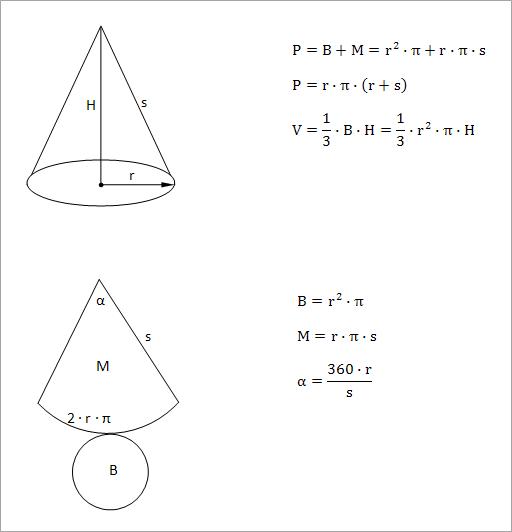 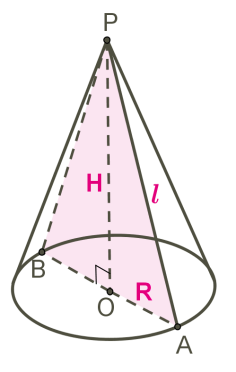 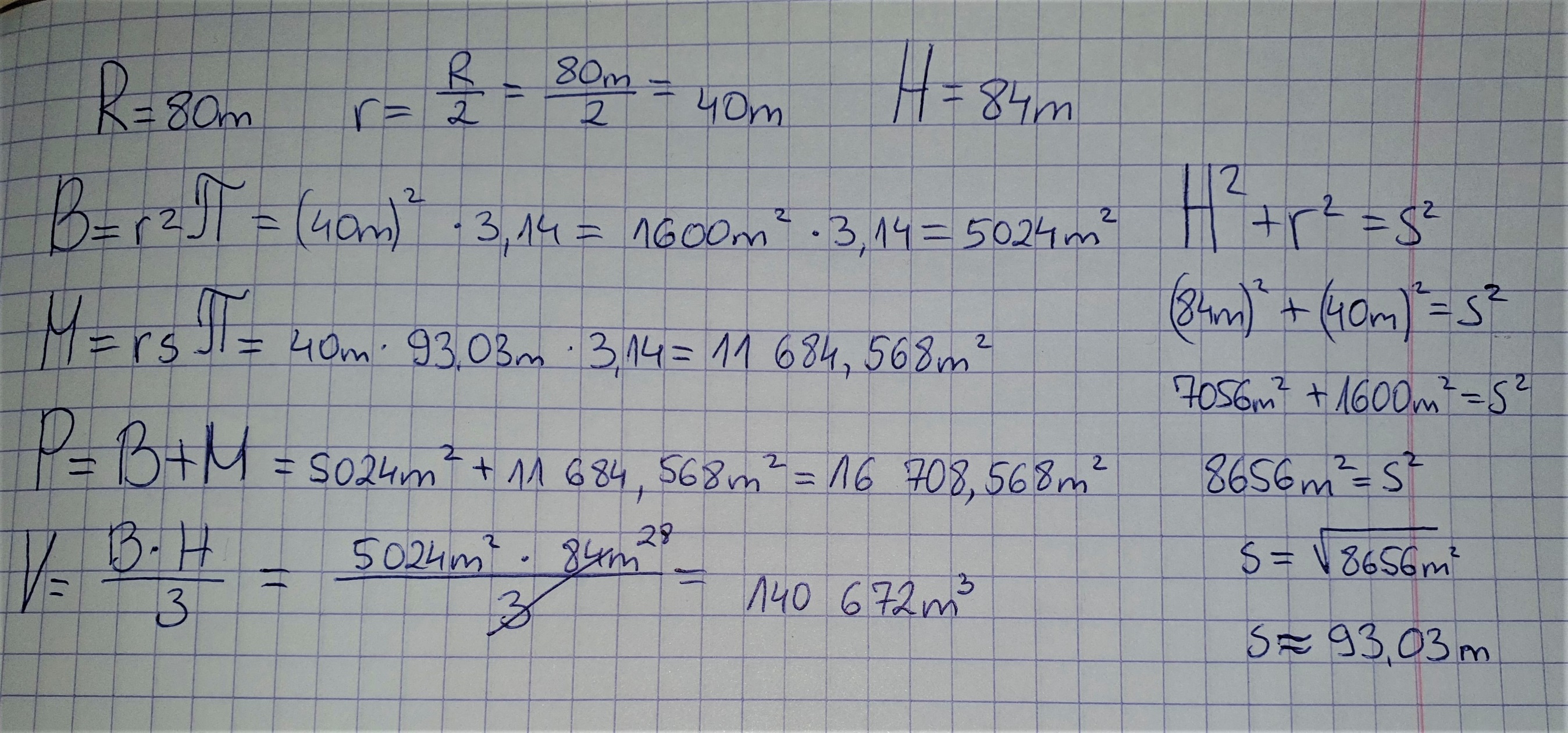 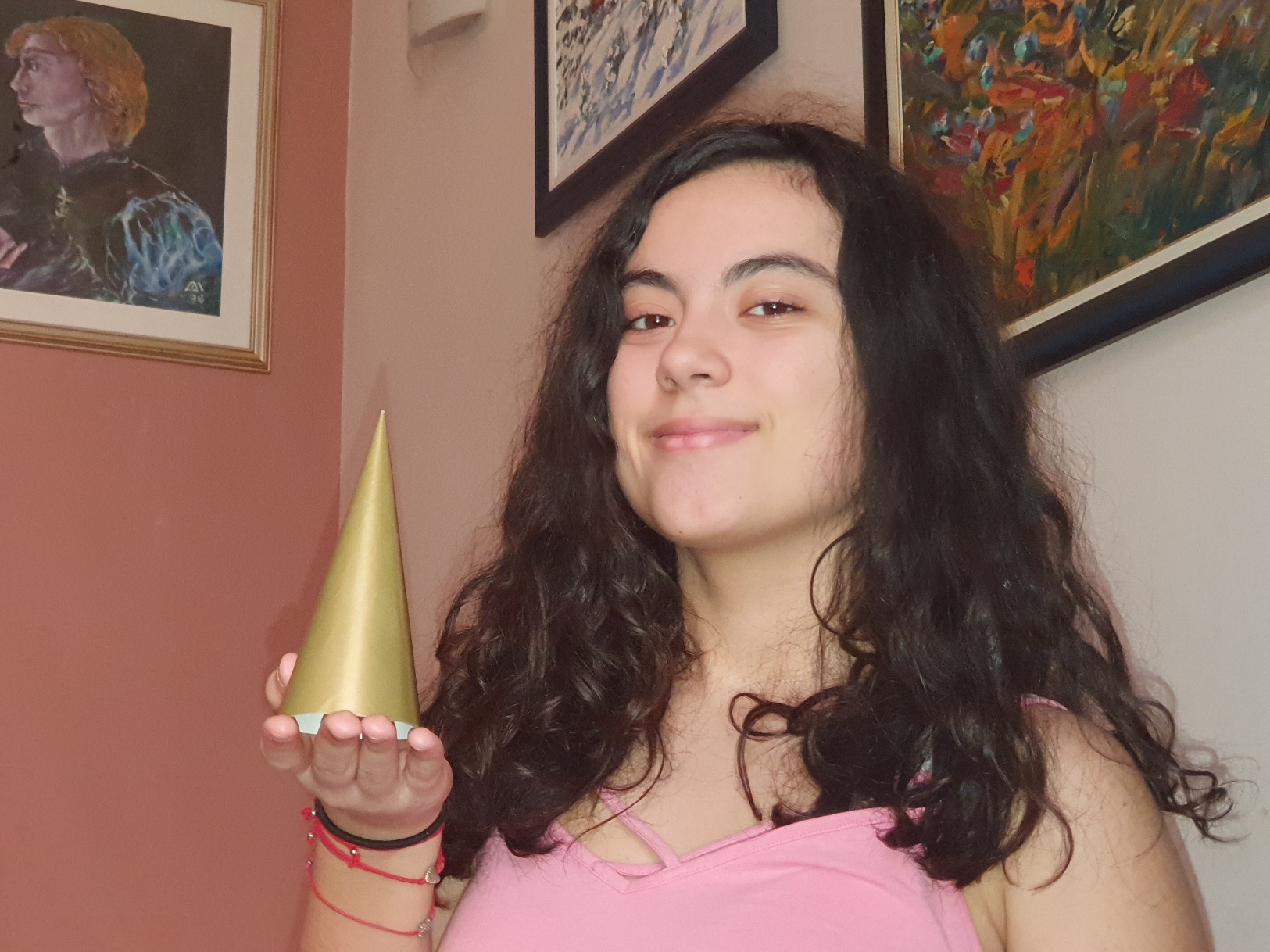 Površina zgrade Coop’s Shot Tower je oko 
16 709 m2
Zapremina zgrade Coop’s Shot 
Tower je oko 
140 672 m3
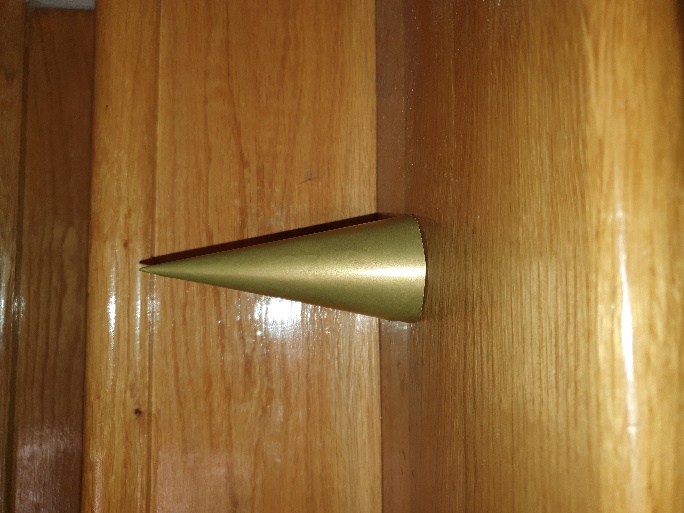 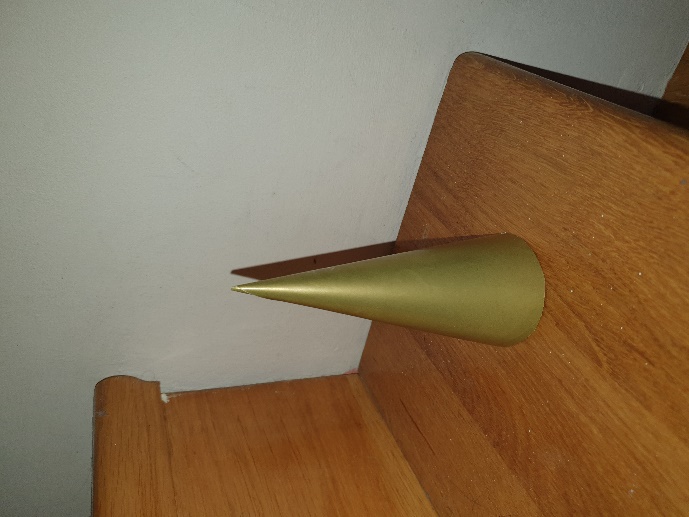 Literatura
„Geometrijska i algebarska interpretacija presjeka stošca i valjka ravninom“ ; Mandi Orlić Bachler, Mirela Katić Žlepalo i Ivan Derežić
Wikipedija, Slobodna enciklopedija
,,Matematika za 8. razred osnovne škole’’ ; Siniša Ješić, Dragica Mišić, Nataša Babačev